Cognitively-based Learning Strategies Modulehttp://www.unh.edu/teaching-excellence/events/SoLConfDocs.html 12th Annual STP Best Practices ConferenceBest Practices: Research-Based Approaches for Teaching PsychologyFriday & Saturday, October 11-12, 2013Atlanta, GeorgiaCatherine E. OversonUniversity of New HampshireDirector, Teaching and Learning with Multimediahttp://www.unh.edu/teaching-excellence/resources/Multimedia%20learning.html coverson@unh.edu
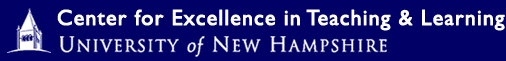 Cognitively-based Learning Strategies Module
Learning Strategies ModuleStudy 1
Students took first course exam
Received feedback 
Students took Study Behavior Inventory 
reported use of particular deep and/or shallow study strategies
Results
Students who reported both high use of deep strategies and low use of shallow strategies performed the best
Learning Strategies ModuleStudy 2
Students took first course exam
Received feedback 
Students took Study Behavior Inventory 
reported use of particular deep and/or shallow study strategies
Study Strategies Module
Half viewed the cognitively-based module
Half viewed the affirmation module
Students took second exam
Significant but small improvement for students who viewed the cognitively-based module
Learning Strategies ModuleStudy 3: Mentor Intervention
Students in introductory Biology took first course exam
Received feedback
Study Behavior Inventory
Students viewed Cognitively-based Study Strategies Module
Compared their reported strategies with those on the module
Composed a 6-point plan for studying for next exam
Paired with Study Mentors
Significant improvement with the addition of Mentors
Learning Strategies ModuleCurrent Interventions
All students in introductory biology are required take study module at start of semester
Paired with mentor prior to first exam
Cognitively-based Learning Strategies Module
Objectives
Manage your study time
Reflect on your upcoming exam
Apply techniques to guide you as you prepare for your exam
This module will help you to:
Managing Your Study Time
Managing Study Time # 1
Distribute Your Study Over Time
Doing this will help you to better remember the material, and  to remember it longer
Space out your study sessions over time. 
 For Example:
Today is Monday the 11th
You have an exam next Monday, the 18th
Begin your study today, on the 11th by studying all exam material throughout the week prior to your exam
B
M
H
N
A
D
G
K
C
E
L
F
I
J
Managing Study Time # 2
Study the Same Material Repeatedly
Repeated exposure to the same information within a single study session helps you to learn and remember course material
Using Flashcards
Write out questions/terms/problems on one side of a card
Write the answers on the reverse side
Move through the entire stack of cards. Read through each question, try to provide the answer, and then check the answer on the other side
Keep all cards in the stack for repeated testing (don’t make smaller piles)
B
M
H
N
A
D
G
K
C
E
L
F
I
J
Managing Study Time # 2
Study the Same Material Repeatedly
Repeated exposure to the same information within a single study session helps you to learn and remember course material
Using Flashcards
Write out questions/terms/problems on one side of a card
Write the answers on the reverse side
Move through the entire stack of cards. Read through each question, try to provide the answer, and then check the answer on the other side
Keep all cards in the stack for repeated testing (don’t make smaller piles)
Test yourself on all of the cards repeatedly
Managing Study Time # 3
When Time is Limited:
When you have a limited amount of remaining time prior to you exam, you should prioritize your study approach

Organize the material you need to learn from easy to difficult
Begin studying the easier, unlearned material first
Once you have mastered the easier material, move on to study the more difficult material
If time permits, go back and study the items you already know
Reflect on Your Upcoming Exam
You Have an Upcoming Exam
How should you prepare?
Practice Active Studying
(think about your learning as you learn)
Practice Active Studying # 1
As you study, think about your understanding of the to-be-learned material
How well do you think you have currently mastered the material?
Test yourself on the material you are studying. For example, without looking at the course materials, you might:
Use flashcards
Answer practice teacher- or text-provided questions/problems
Check your answers. How well did you do?
Practice Active Studying # 1
As you study, think about your understanding of the to-be-learned material
While studying, if you discover that you have misunderstood or cannot explain something, are you able to correct your misunderstanding?
Persist with your studying until you have mastered the material
Practice Active Studying # 1
As you study, think about your understanding of the to-be-learned material
As you prepare for your exam, make a prediction on how you will do on your exam.
Once you’ve gotten your exam results, compare your actual performance with your predicted performance. 
How well did you predict your actual score on your exam?
Can you identify those items you thought you knew, but got wrong?
Practice Active Studying # 2
When to Continue Studying and When to Stop
You have a body of material to learn. 
First, think about your learning as you study. As you review your material for study, you have realized that some material will be easier for you to learn; other material will be more difficult
If you think that as you study you are continuing to learn, move forward with your study; that is, continue with your study strategies, and keep moving from easier to more difficult material
Practice Active Studying# 2
When to Continue Studying and When to Stop
However
If you think that you are no longer learning your studied item, stop studying that item, and move to another item
When conditions change (for example, after consulting with your teacher or teaching assistant, or after looking up some helpful related information) and you judge that you can better learn that item, you should return to this item for further study
Practice Active Studying# 3
Challenge Yourself
Generate questions as you read, and as you work through your course materials
Use these questions to help you to identify important elements of the materials
Find the answers to the questions yourself
Expect some difficulty as you work through the process of understanding new material
Practice Active Studying# 3
Challenge Yourself
Generate activities involving the material you are learning.   
	 For example:
Develop a list of key words or short phrases that describe the essence of your materials to be remembered 
Summarize the material in your own words
Explain the material to another person
Techniques to Guide You As You Prepare For Your Exam
Exam Prep Guide
Type of Exam Questions
Knowing the types of questions that will appear on your exam will help you to plan your study activity
Ask your teacher what kinds of questions will appear on your exam because:
Some exam questions focus on specific/particular details of your material for example:
Knowing names, dates, definitions, terms, etc.
Other exam questions focus on understanding the material on a conceptual level
Short answer, essay, or some multiple choice questions that are conceptual in nature
Prep Strategy # 1 Generate Keywords
When you need to recall specific, detailed information
      For example: names, dates, amounts, etc.
As you read each segment of your course material (for example, one chapter within a unit of chapters to be covered in your exam): 
Subdivide the segmented material into portions (for example, subdivide the chapter into major headings within that chapter) 
Develop a list of keywords (or short phrases) that describes the main idea of each portion of the subdivision
For example, when studying material on the action potential of a neuron, possible keywords might include: impulse, charge, channel, etc. 
Repeat this procedure for each portion of material to be studied
Prep Strategy # 1 Generate Keywords
Now, Test yourself!
Assemble your grouped keywords 
Put aside all course materials for the keyword activity
Use your keywords to help you to identify and describe your detailed material
Return to your course material to check on the accuracy of your responses and (if necessary) correct your responses
Prep Strategy # 2Organization
When you need to be able to relate various pieces of information that will be covered on the exam
Think carefully about the organizational structure of the material to be learned:
Prior to reading course materials, review any provided chapter outlines or PowerPoint headings, etc.
Identify topic headings; pay attention to information contained within their subdivisions. Doing so will prepare you for the structure and range of the material you will study
Identify and review tables or graphs designed to organize or summarize information
Prep Strategy # 2Organization
Now, Test yourself!

On a worksheet, prepare empty outlines, tables, and hierarchical graphs that match those in your course materials
Repeat this process, for each segment and suitable portion of your course materials
Assemble your empty outlines, tables, and hierarchical graphs
Put aside all course materials for the fill-in activity
Fill in all empty spaces in your empty documents
Return to your course material to evaluate and (if necessary) correct your responses
[Speaker Notes: Need to look at the definition for empty outlines and hierarchical graphs, etc.]
Prep Strategy # 3Summarize
When you need to recall contextual/relational information
For example: causal links, hierarchical structure,
 relation among ideas, etc.
After you have studied each portion of your course material, set the material aside
Summarize, in your own words, information you have learned from your study. 
Explore major themes
Identify and define important terms
Describe causal links, illustrate hierarchical structure, and integrate the relations among the ideas of the material you summarize
Return to your course material to evaluate and (if necessary) correct your response
Prep Strategy # 4 Test Yourself
Benefits
Promotes multiple exposures to study material
First study
Study activities
Self-testing
Evaluating responses
Review materials
Restudy as appropriate
Provides feedback (self or teacher-provided)
Aids in redirecting study to focus on learning needs
Improves your prediction of your exam performance
Helps improve learning, and thus exam performance
Prep Strategy # 4 Test Yourself
Methods
Flashcards
Provides opportunities for multiple exposures to the material
Provides opportunity for feedback on the accuracy of your responses
Questions/problems provided in text, text website, or text study guide
Provides opportunities for multiple exposures to your material
Provides opportunity for feedback
Teacher-provided homework questions or problems
Aids in redirecting study to focus on learning needs
Ask a friend to ask you questions
This is the end of the slide show
IMPORTANT: 
You are going to need the information from the PowerPoint slides to complete the study plan in Step 3. Do one of the following: 
     	1. Print a copy of the slides so they are available to you
     	2. Take notes on the slides
    	3. Save a copy of the PowerPoint slides to your desktop so you can access 	and read the file. 
NEXT STEP: 
To return to the Learning Strategies folders, close or minimize this file. 
Go to the Blackboard window and in the area below the tabs and to the right of the course title click on STEP 2. Learning Strategies (to return to the Learning Strategies folder), and then on Assessments to return to the Learning Strategies area and to open the final folder titled, STEP 3. Create a Study Plan.
Learning Strategies ModuleOverson & Benassi, 2012
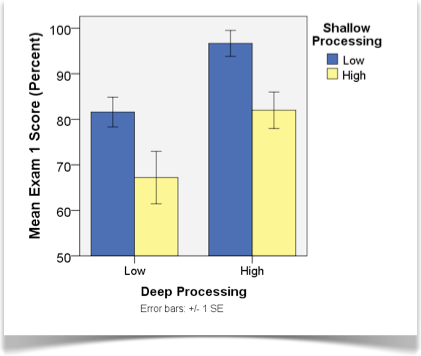 Shallow Processing
Low
High
Mean Exam 1 Score (Percent)
Low                  High
Deep Processing